CS 426 : MultimediaAudio & Sound Design© Steve Jones 2004 This edited version © Jason Leigh 2008Communication & Electronic Visualization Lab,University of Illinois at Chicago
What Good is Sound?
It enhances the visual (and vice versa)
It is all around us (surround)
It is a rich source of information (and timing)
It can have psychological effects (psychoacoustics)
Examples of appropriate/inappropriate sound design - ‘BZBlitz’
Note to self: Play layering later…
Dungeons of Omaz
The Physics of Sound
Sound is a wave that interacts with the environment
Sound has some basic components:
Frequency (the number of cycles that a vibration completes in one second, cps or Hertz/Hz)
Pitch (the psychological perception of frequency)
Pitch carries with it psychological and emotional effects
Lower pitch- more somber
Amplitude (the pressure of sound waves in the atmosphere)
Loudness (perceived from both amplitude and pitch)
Low pitched sound tends to sound quieter
Timbre (the tone quality or “color” of a sound) - allows you to distinguish two sounds of the same pitch and loudness (e.g. a violin vs a flute playing the same note).
Envelope (attack, initial decay, sustain, release - ADSR)
Percussion instrument vs a string instrument
The Psychology of Sound (Psychoacoustics)
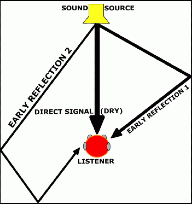 Psychoacoustics deals with perceptions of sound and our subjective responses to sound.
It is entirely connected to the environment and to our experiences.
Sound in the environment
Direct sound (reaches the listener first)
Early sound (early reflections)
Reverberant sound (or “reverb” is the decay of early sounds)
Reverb and Echo
Reverb gives “space” to our perception of sound by bouncing off multiple “walls” (random delay of sounds at < 35ms)
Echo is the repeating of a sound (evenly delayed sounds at > 35ms)
Noise is unwanted sound of any type
Now that you know these things, what can you do with sound?
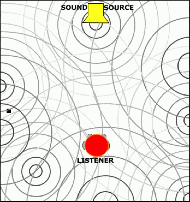 Sound Design
Three areas in which you must make decisions about sound:
Speech, Sound Effects, Music
Speech
Verbal and nonverbal
Non-verbal : e.g. the Sims - laughter, sighs, cries
Narration - can deliver concrete information & can replace text- Spiderman
Dialogue - between 2 people can convey anger, tension, friendliness (even if non-verbal- as in Knights of the Old Republic)
Voice acting requires talent to do well. It’s not just about speaking into a microphone. Try it and listen to yourself.

http://www.youtube.com/watch?v=5am1bJfjOJE
http://www.youtube.com/watch?v=7QPMvj_xejg
Sound Effects
Contextual sound/Narrative sound - sound interprets the visuals as it happens- (jet engine during take off, normal flight, in trouble)
Focusing attention (also through sound spatialization)
Defining space (open space vs closed space)
Establishing a place (in the sky vs underwater)
Creating environment (creating mood/atmosphere)
Emphasizing/Intensifying action (explosions)
Setting pace (motor engine sound)
Symbolizing meaning (correct vs incorrect answer)
Unifying transitions (segues- exiting from stargate)
Music
Establishing place (musical style- e.g. Jazz club)
Creating environment/atmosphere
Emphasizing action (tempo/speed, dynamics/variation and gradation of volume)
Intensifying action (rhythm, dynamics)
Depicting identity (musical theme of a character)
Setting pace (tempo, rhythm)
Setting time (musical style/period- e.g. classical)
Unifying transitions (lead-ins, segues and overlaps)
Music
Things to consider regarding use of music
Spotting - The process of determining where music, sound effects, and ambiance are placed on a soundtrack or in a video game
Main titles - Sets the initial mood of the game- but be careful that the actual gameplay matches - don’t pick a piece of music just because you like it. Think about WHY it’s suitable.
Music painting - Background music
Leitmotifs - Repeating themes - e.g. music theme for a particular character
Weighted music - music that evokes a emotional response- like literally drawing you to tears in a film
Orchestration / instrumentation - kind of instrument to depict the musical piece (classical vs techno).
Also multiple musical pieces need to be seamlessly integrated
Cues - alerting you to a new event- like from exploration to combat
Unifying transitions (lead-ins, segues between scenes)
Sound Design
Roles of Audio Media in Multimedia Production
Sound parallels picture-  audio element combines with the visual element to create a mood or deliver information that is more potent than either element alone (sounds of battle with gunshots, cannon, and anguished screams complement the visual of a battle scene. The ferocity and destruction of war is conveyed by both media separately, but is intensified by both elements together - G1.mov
Sound defines picture- sound is so distinctive that mental image is formed before visual (rainfall, bird calls)
Picture defines sound- sound is a literal translation of the picture (raging storm demands crashing wave sounds)
Sound counterpoints picture- both media elements contain unrelated information that creates an effect that is not conveyed by either media element alone (G2.mov)
Silence
Silence (“is deafening”)
Every moment of a multimedia presentation does not need to be filled with sound. Silence can be used to set a mood or to provide a moment for reflection. 
The audio channel is much more capable of maintaining attention if it is used as an interjection on the visual channel rather than being continuously parallel with the visual.
Human brain is expert at detecting CHANGE
E.g. if your eyeballs aren’t always moving you won’t see anything
E.g. Clones.mov, Clones_narrated.mov
Production
Sound Sources
Production libraries
Internet
Recording (Foley/collecting)
Sampling (copyright)
Hardware/software
Software (from freeware to very costly)
Hardware
‘MIB2’ Foley Doc
Production
Mixing
In a professional studio you have to always remember the goal format! (e.g. tape vs cd vs cheap speakers vs surround sound)
Localize/spatialize (reverb)
Layer (use multiple sounds) - BZBlitz
Levels (try different “loudnesses” when mixing)
Audition
Audition with game - ie test it with the game & test it with multiple sounds together
Remember: Class website has 57M of sound effects as well as link to free Audio mixing tool (Audacity).
For Your Game
For the team member in charge of sound design, you will be graded just as much for the effort you put into creating the sound as others put in for graphics or code.
On your website document the sounds you created for the game, the sounds you rejected. Explain how the sounds were created. Explain why in the end you accepted or rejected certain sounds.
For each event that occurs in your game, create and use more than one sound effect (even a small change in frequency helps). This helps reduce the monotony of a sound that is repeated too often.
Use spatialized sound so sounds are not played at full intensity but changes with distance.
Use doppler effects if your sound engine provides it.
For Your Game
Don’t just mindlessly throw in a piece of background music and let that be the only background sound, also consider background ambient sounds that help a player identify an area with a sound. E.g. echo in a cave.
Use more than one piece of background music or background sound. Fade from one theme/sound to another. You need to write that in as part of your code. You can create a Sound Agent - a finite state machine which controls how sounds are played, faded, stopped, etc.
Make your own sounds by foleying and mixing. Don’t just use sounds found on the internet.
Create your sounds in a sound proof or quiet room. EVL has a room you can use.
Watch sound levels during recording carefully so they don’t “clip”.
If you know someone who does voice-overs professionally ask them for help.
Try to Critique the Sounds Used in a Professionally Developed Game
Find a well rated commercial game that is the closest to your game.
Have someone else play the game.
On a sheet of paper try to write down each sound you hear. Count how many there are.
For each sound:
Identify where or when the sounds are taking place.
Try to articulate how you think the sound impacts the visuals. How strong is the impact- is it too strong for the visual element it is portraying?
Ask yourself why they are taking place. Some should be obvious, others not.
If there are no sounds ask yourself, why not?
Determine if the sound effects sound repetitive. Ask yourself how the game designers might have been able to reduce that repetition.
Think about how they might have created each particular sound.
Listen to how well balanced all the sounds are in full-out gameplay. Are some sounds too loud or too quiet because they are drowned out by other sounds?
Critique your own game in this way too.
Resources
Audacity - audacity.sourceforge.net
Sounddogs.com